Nurture connection
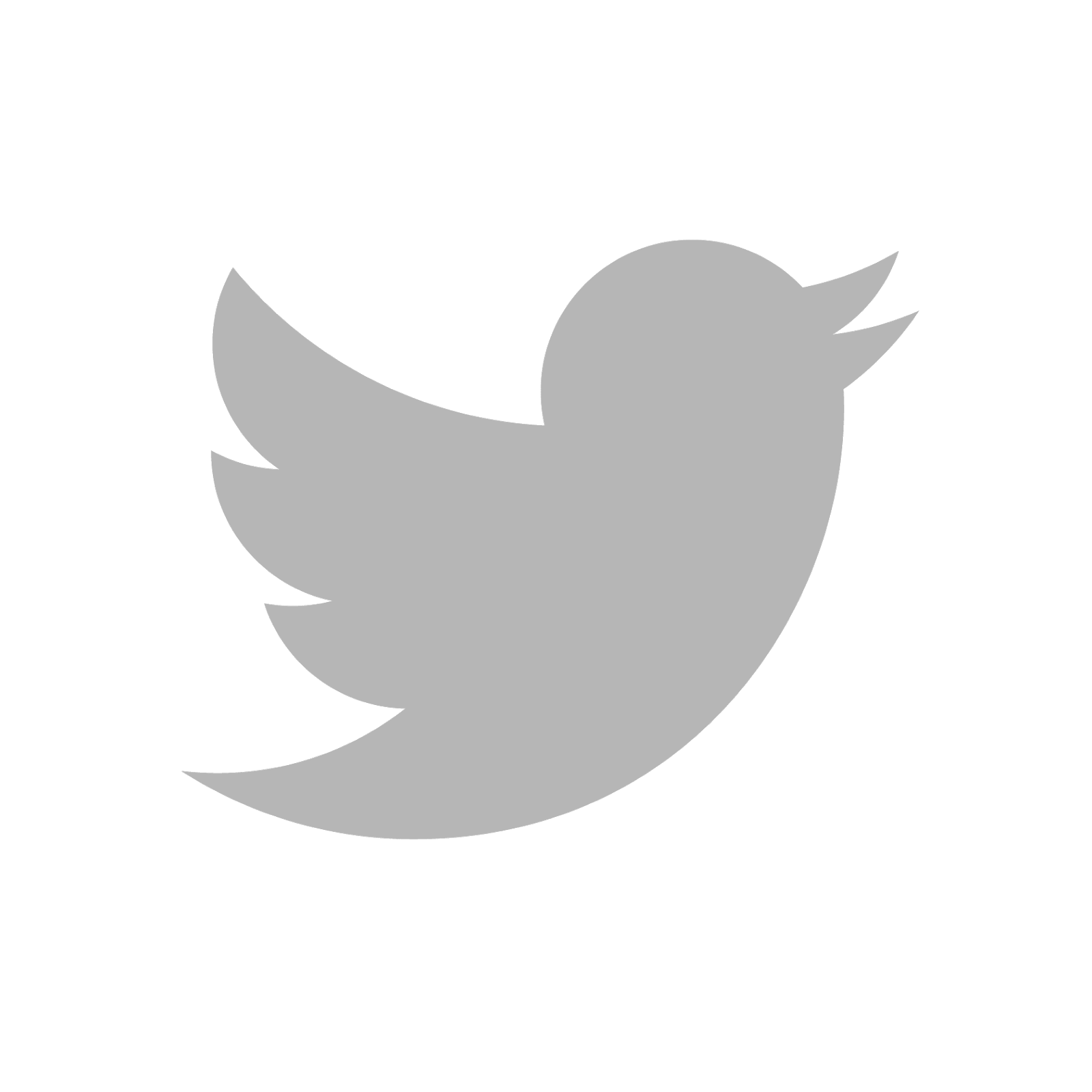 Open space with a check in
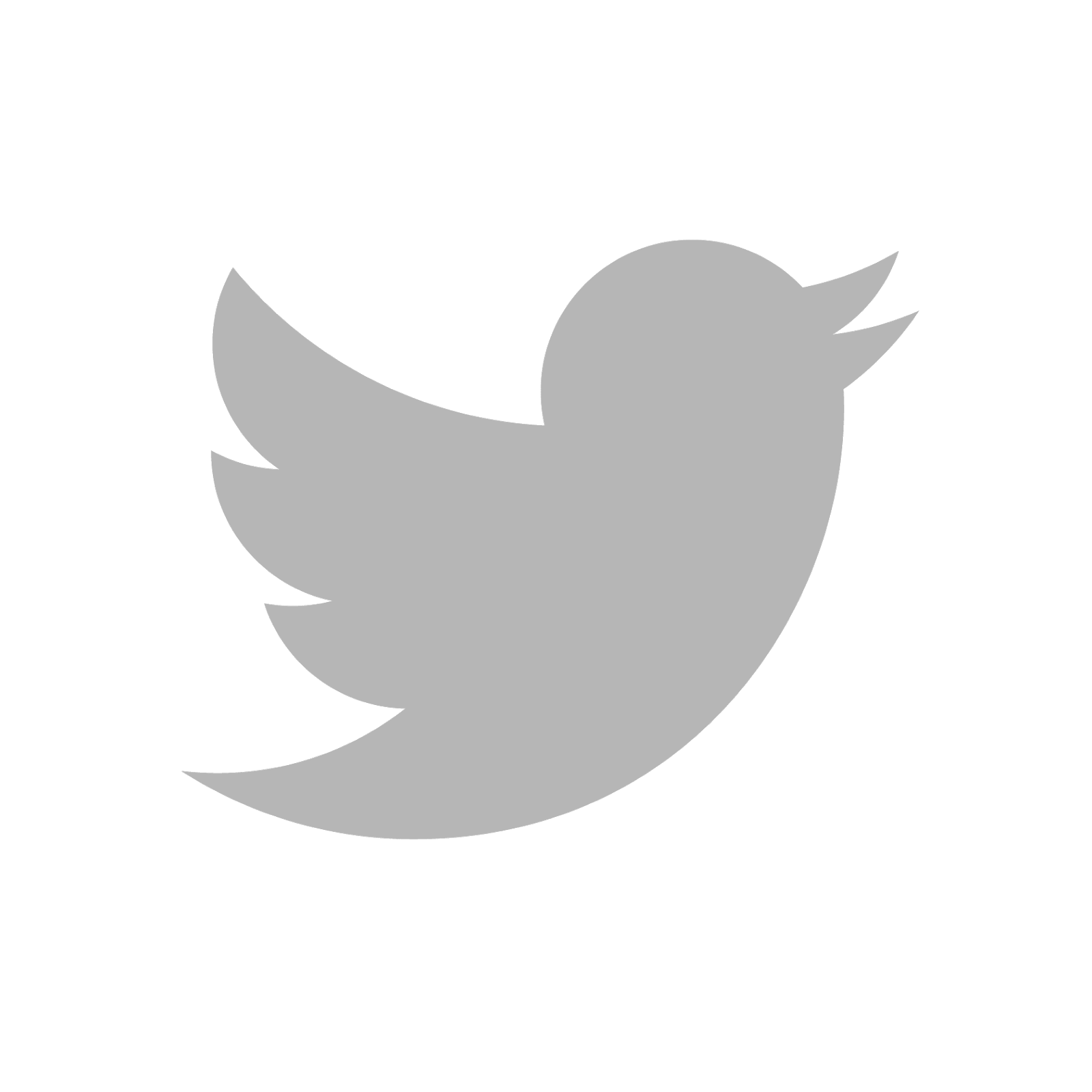 5 mins
Wesley
Nelson
Shannon
How are you feeling about the project?
Change the colour of your circle to reflect
Kirsten
Jay
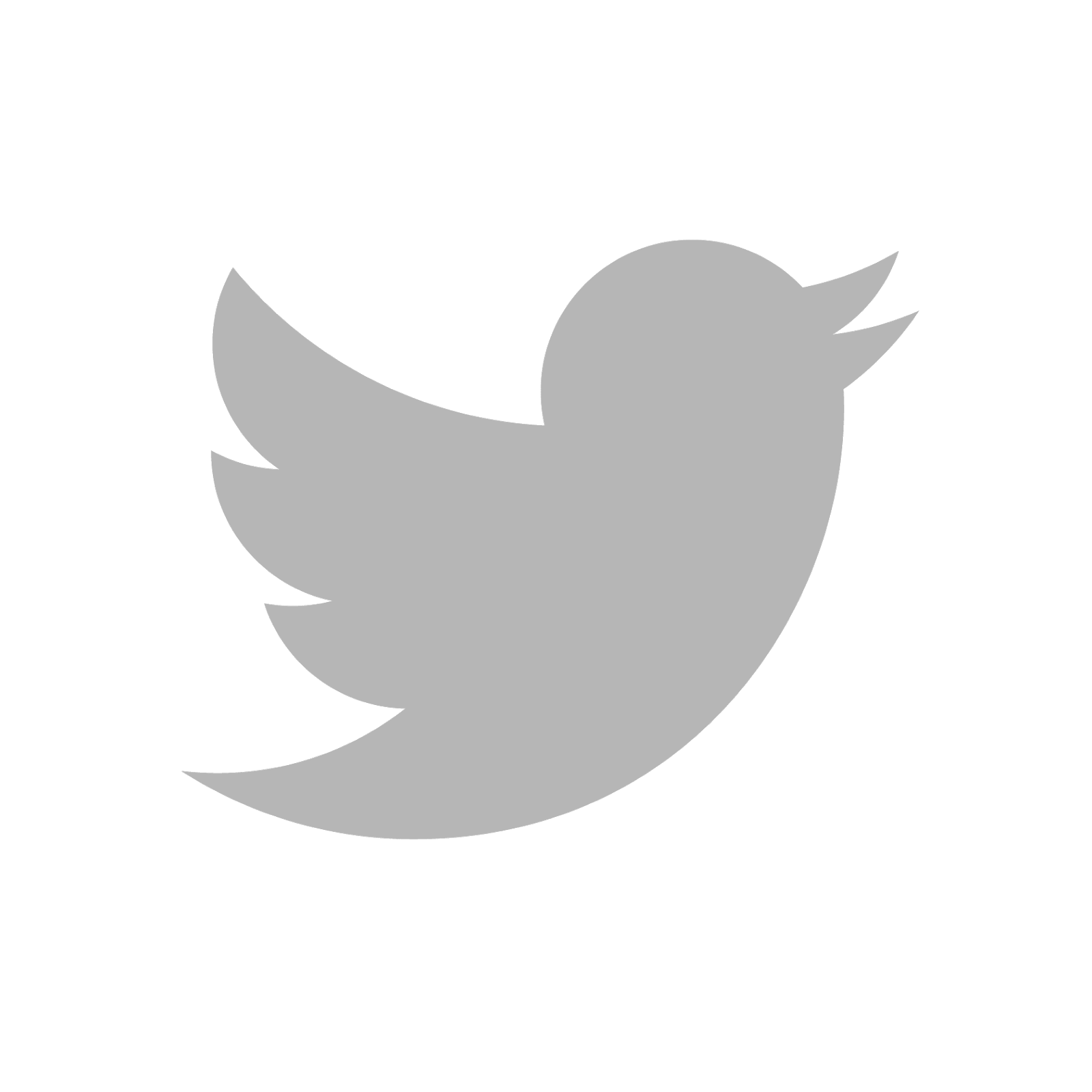 [Speaker Notes: Pre-populate names]
5 mins
Wesley
Nelson
Shannon
How are you feeling about the project?
Change the colour of your circle to reflect
Kirsten
Jay
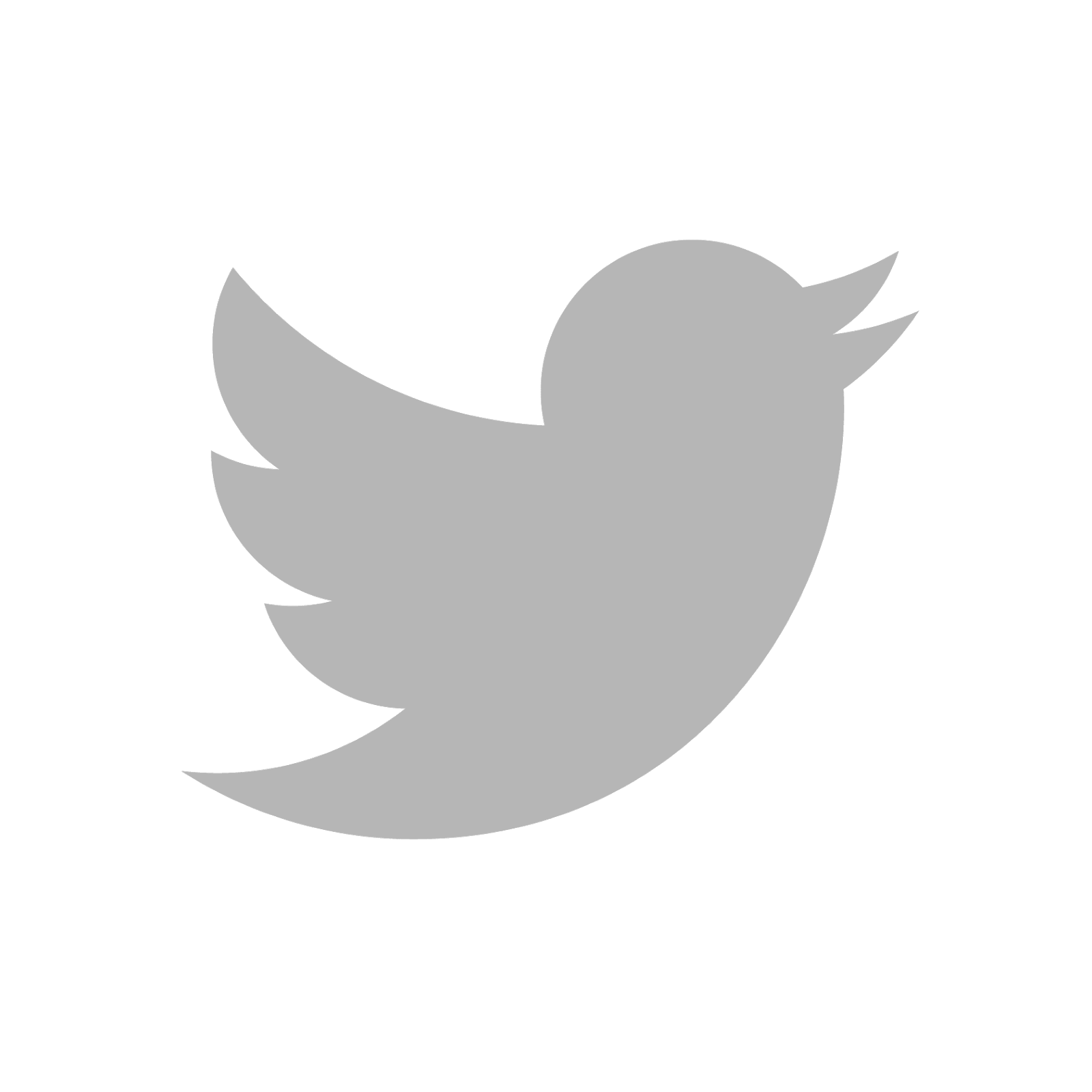 [Speaker Notes: Pre-populate names]
What is your current energy level?
Write your name on a triangle and place it along the line
Kirst
Jay :P
Really tired
Super energetic
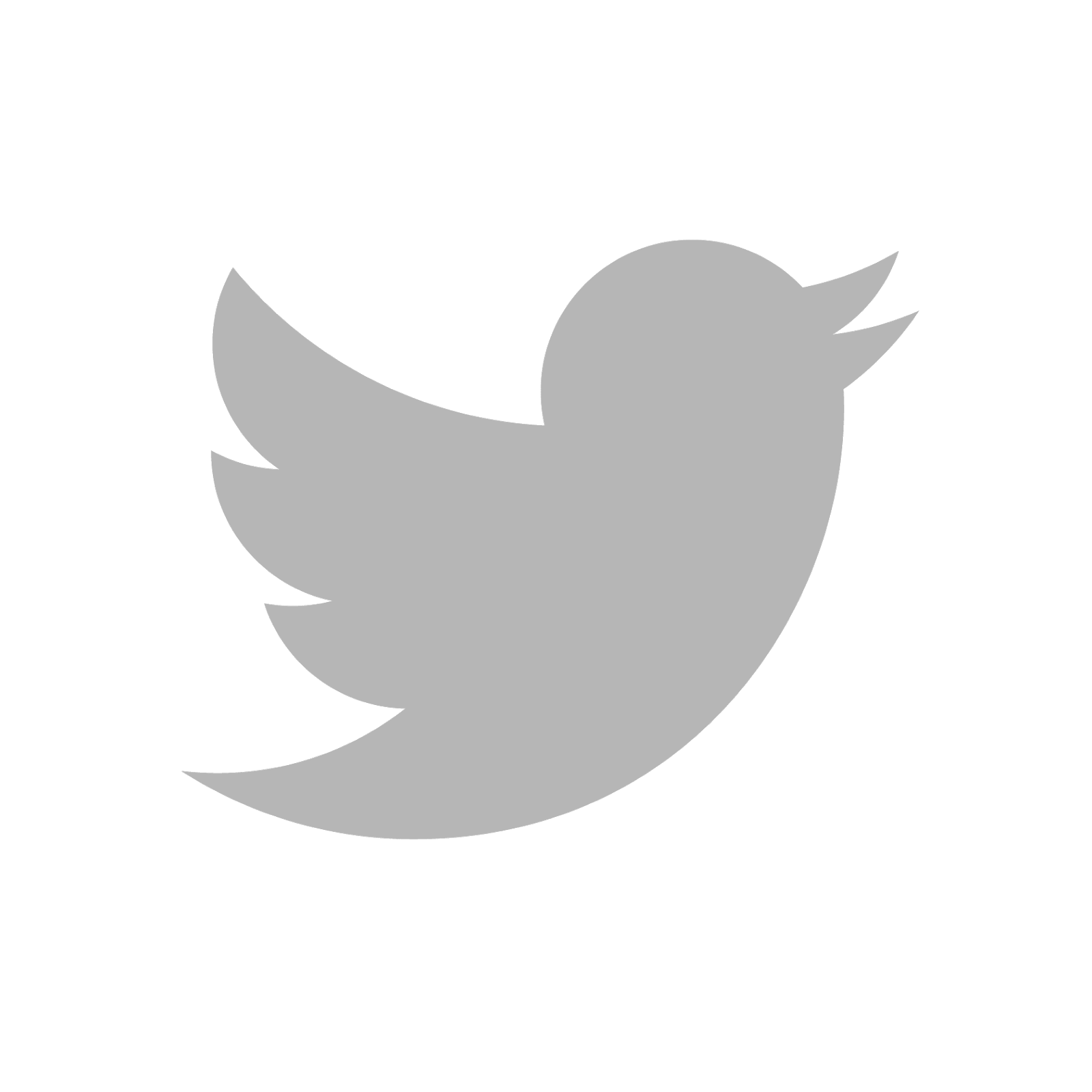 What’s on your mind today?
Cats! (Nope dogs are better)
Learning
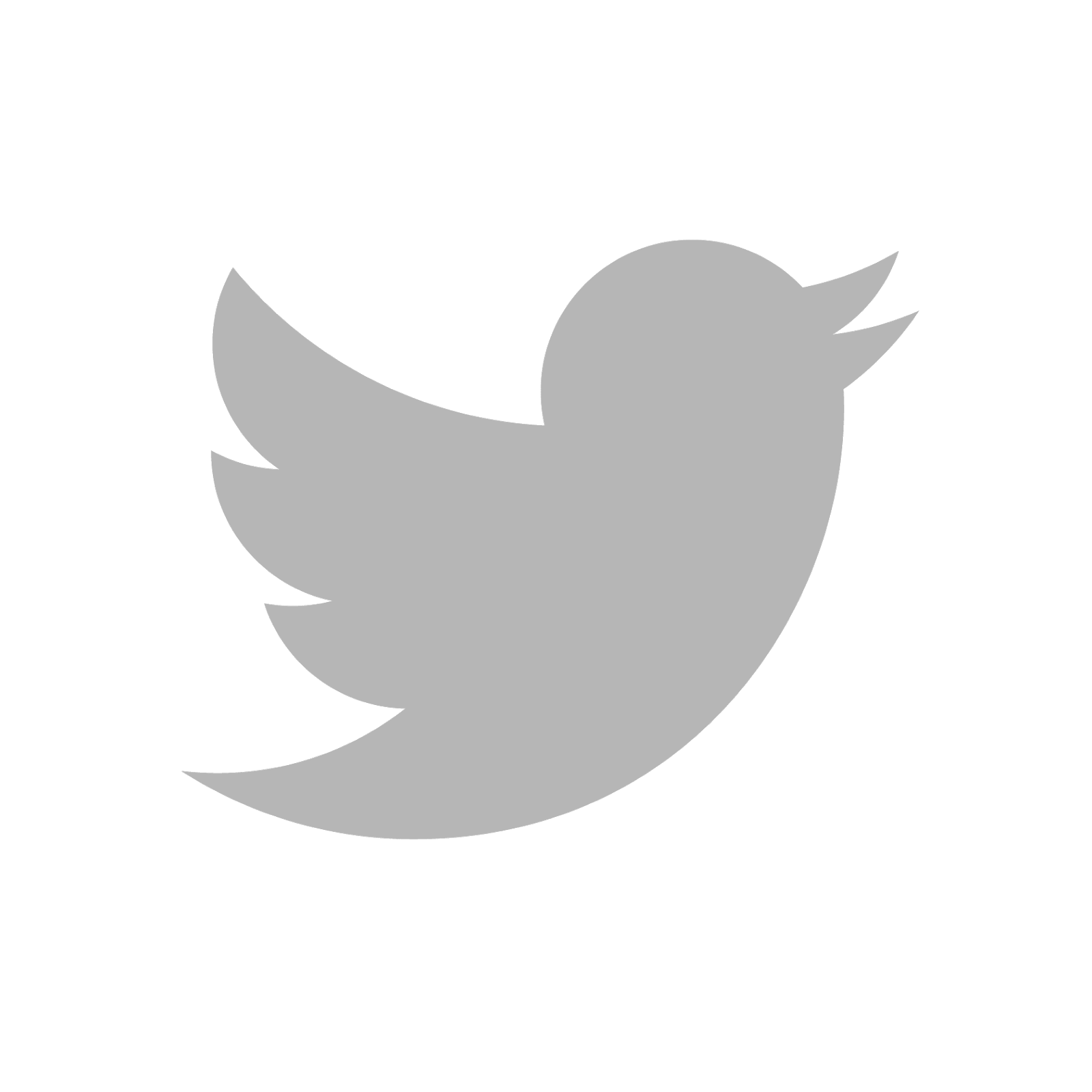 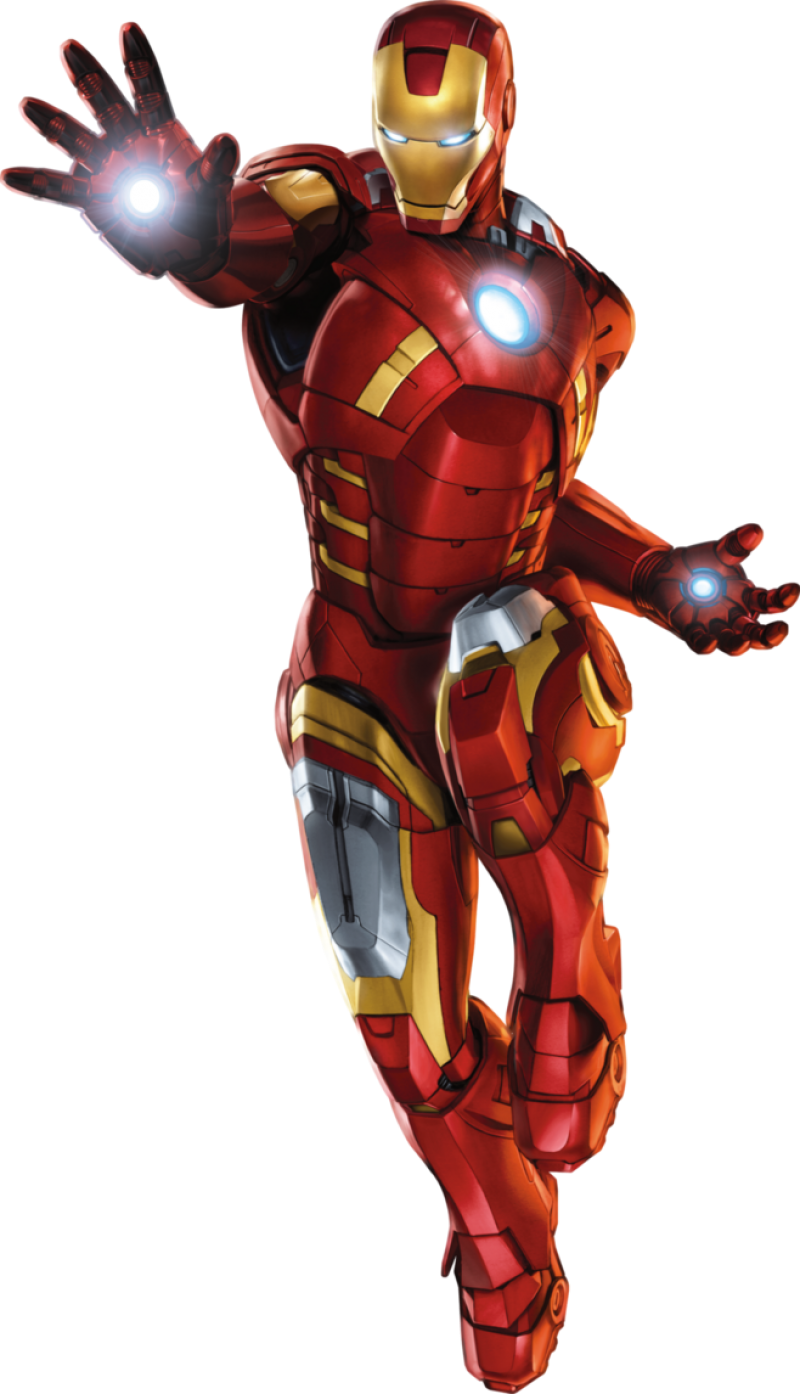 Everyone pastes a picture here of themselves or one that represents them outside the circle
The point is to learn about each other
So, one person starts by saying a statement… Ie. I love ice cream. 
Everyone who loves ice cream drags their picture into the circle
We all return to outside the circle
Then someone else goes and this repeats on and on
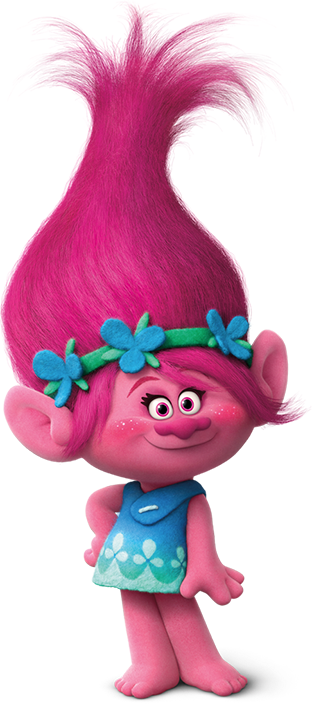 example
Kirsten
Constellations
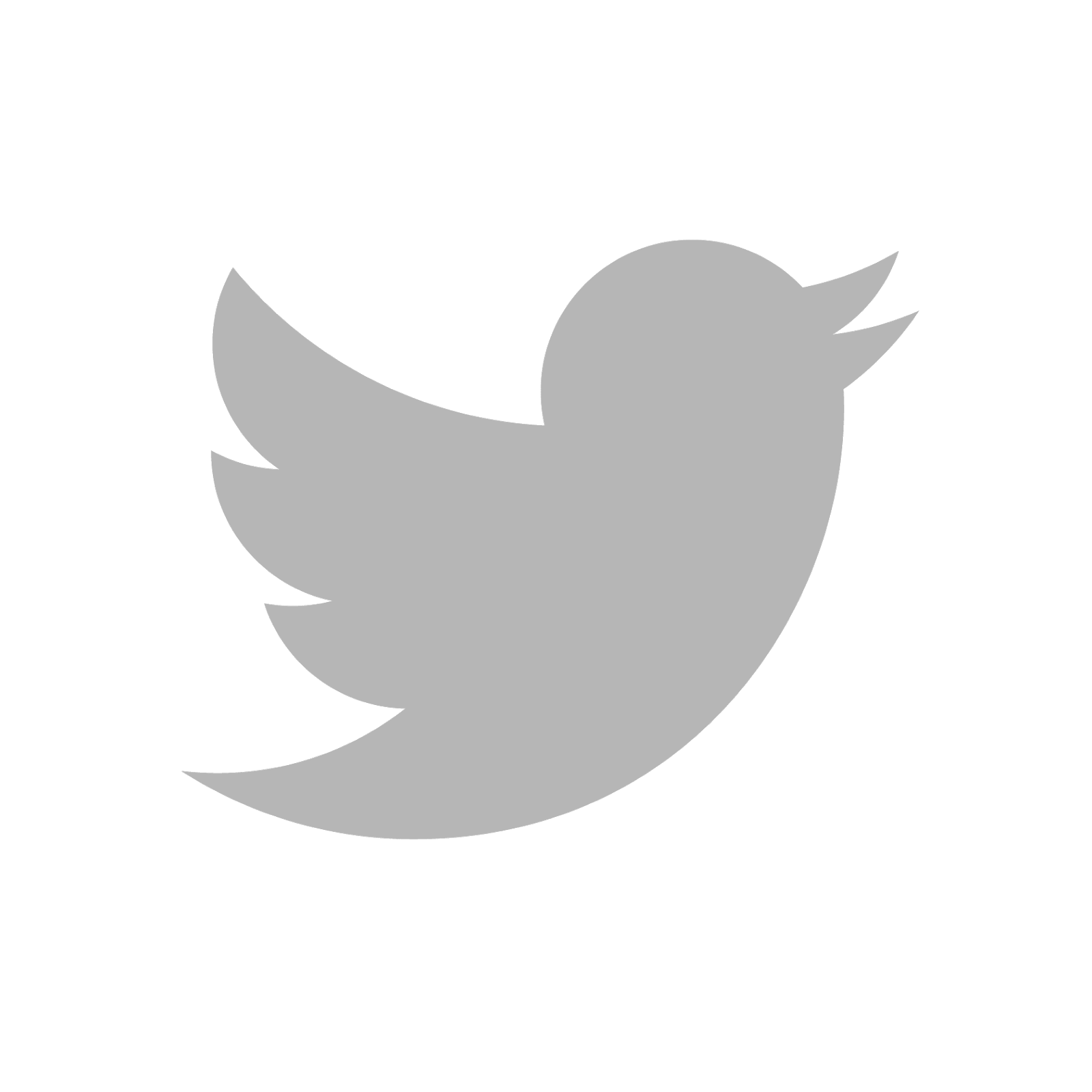 Socotra
Kirsten
Gratitude circle
Paste your name in a circle
Share an appreciation with the person next to you
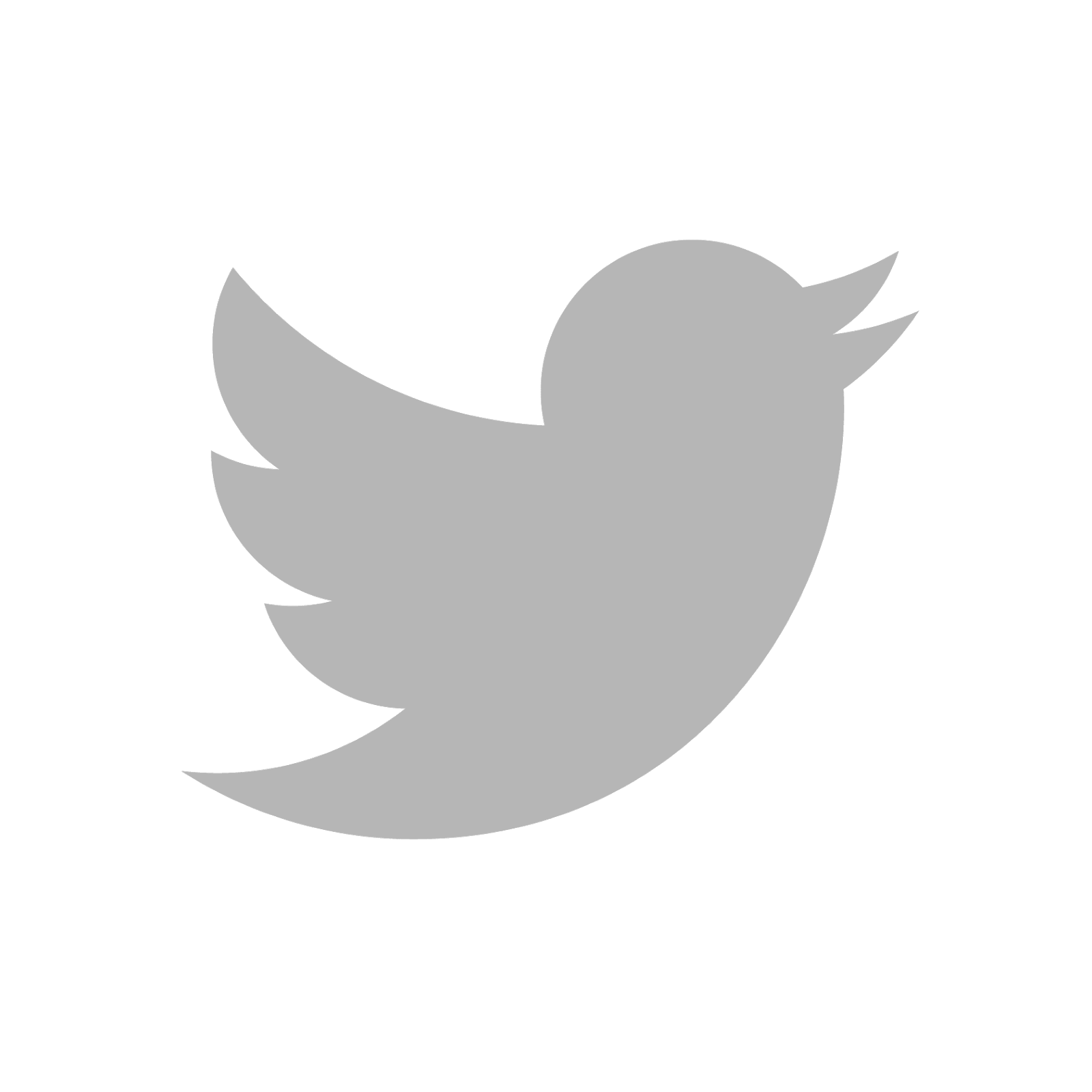 What’s one of your favorite words in your home language?
Lekker
Dankie
sema
Awe
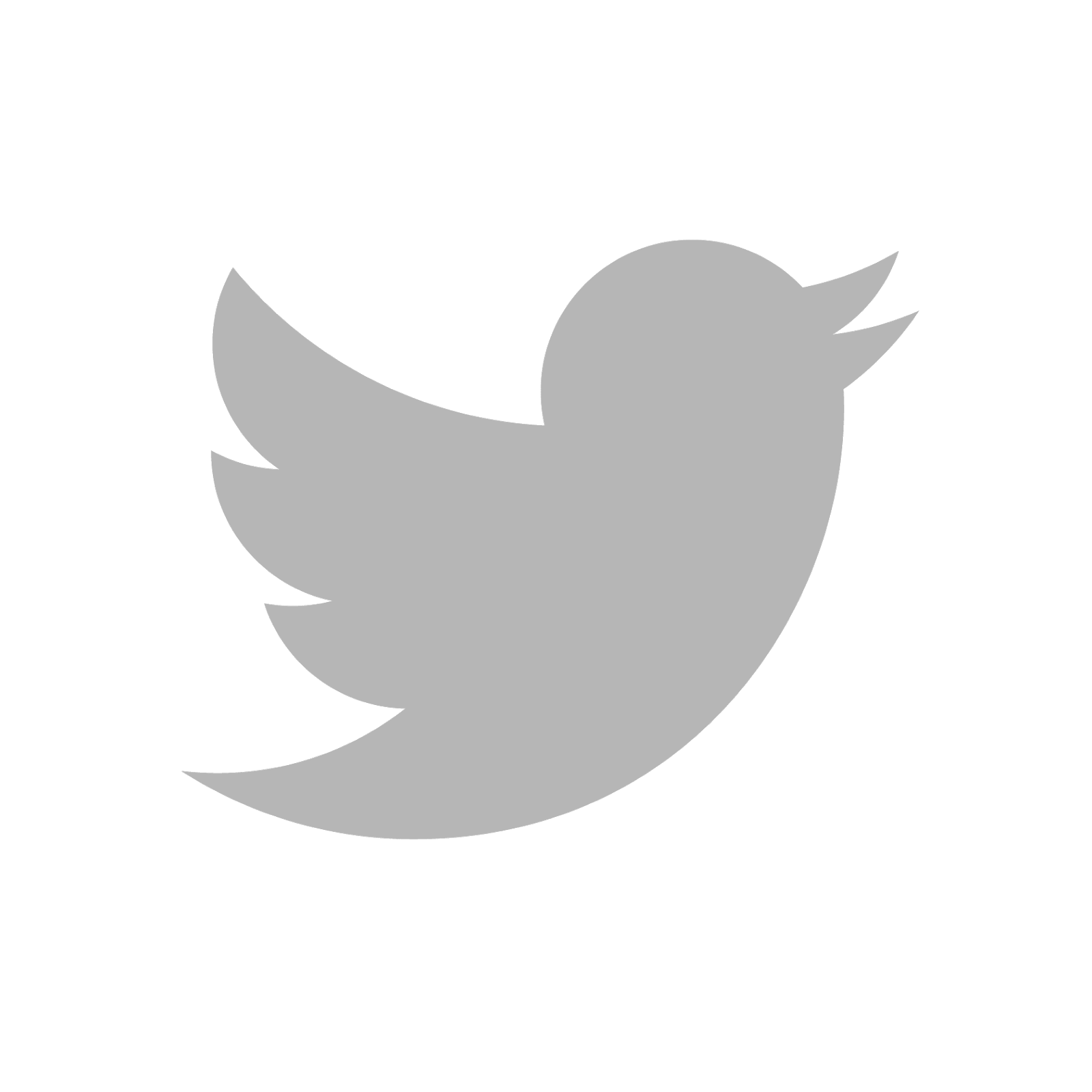 Work in smaller groups
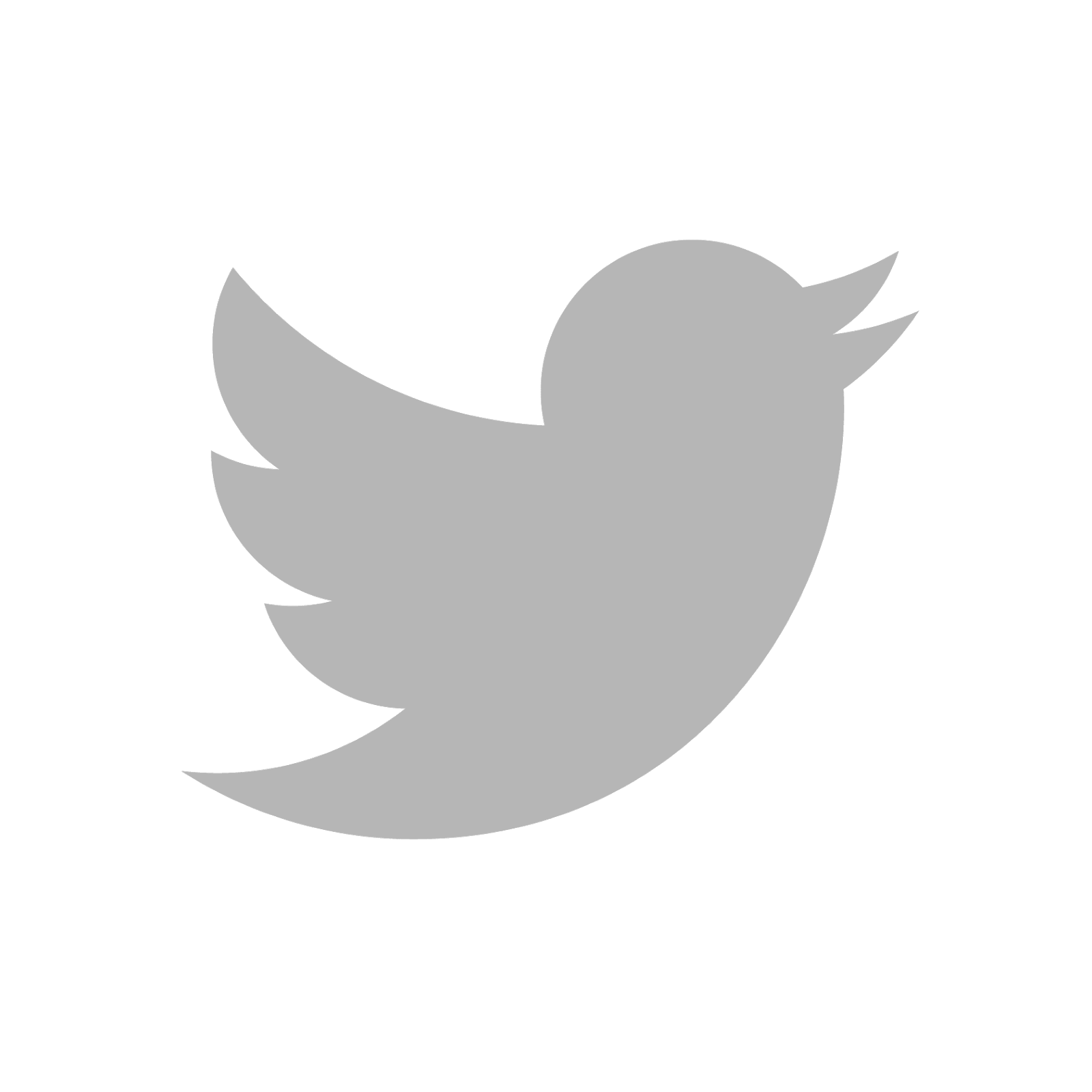 We will divide into smaller groups to discuss the question: What are all the potential risks we can identify that might block us from meeting this deadline?

Click on a link below to join a room.
BREAKOUT ROOM 1
BREAKOUT ROOM 2
BREAKOUT ROOM 3
Attention to differing contexts
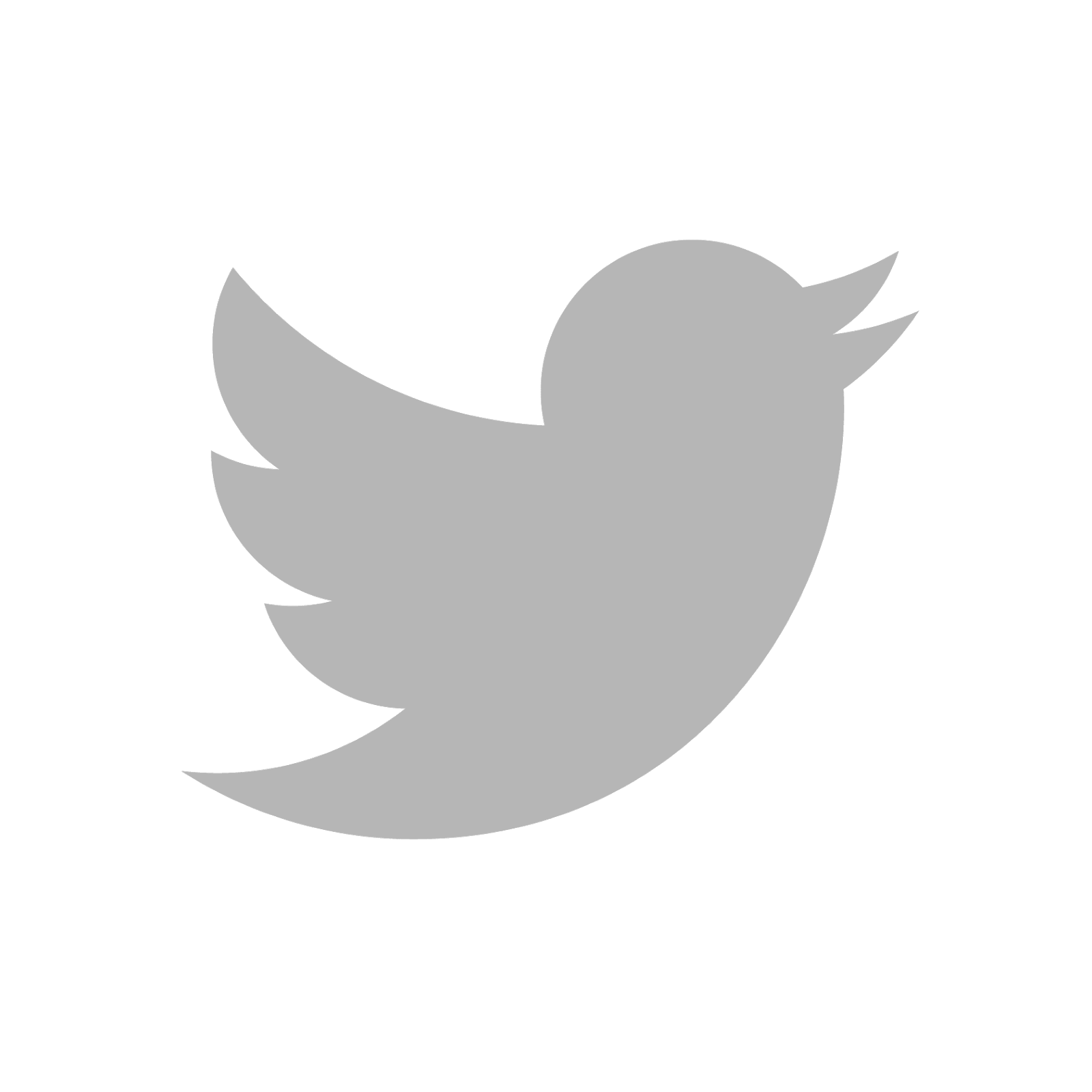 UTC-6
UTC-3
UTC+1
UTC+5
UTC+8
UTC+9
10:00 pm
11:00 pm
7:30 pm
11:00 am
3:00 pm
8:00 am
Copy a picture of yourself in here
Copy a picture of yourself in here
Copy a picture of yourself in here
Copy a picture of yourself in here
Copy a picture of yourself in here
Copy a picture of yourself in here
Name & Role
Name & Role
Name & Role
Name & Role
Name & Role
Name & Role
Copy a picture of yourself in here
Copy a picture of yourself in here
Copy a picture of yourself in here
Copy a picture of yourself in here
Copy a picture of yourself in here
Copy a picture of yourself in here
Name & Role
Name & Role
Name & Role
Name & Role
Name & Role
Name & Role
Copy a picture of yourself in here
Copy a picture of yourself in here
Copy a picture of yourself in here
Copy a picture of yourself in here
Copy a picture of yourself in here
Copy a picture of yourself in here
Name & Role
Name & Role
Name & Role
Name & Role
Name & Role
Name & Role
UTC-6
UTC-3
UTC+1
UTC+5
UTC+8
UTC+9
10:00 pm
11:00 pm
7:30 pm
11:00 am
3:00 pm
8:00 am
Copy a picture of yourself in here
Copy a picture of yourself in here
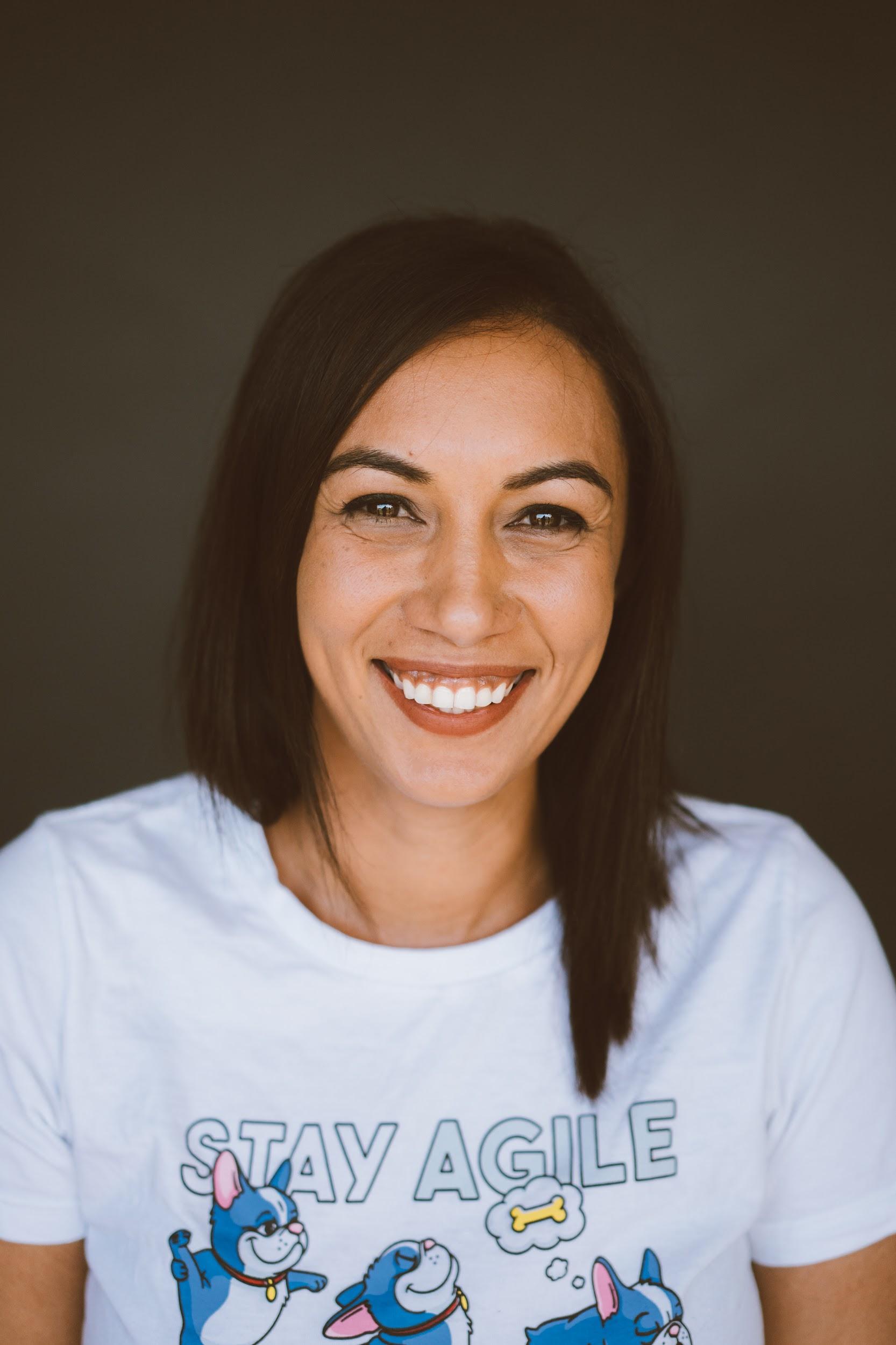 Copy a picture of yourself in here
Copy a picture of yourself in here
Copy a picture of yourself in here
Copy a picture of yourself in here
Name & Role
Name & Role
Name & Role
Name & Role
Jay 
Team Coach
Name & Role
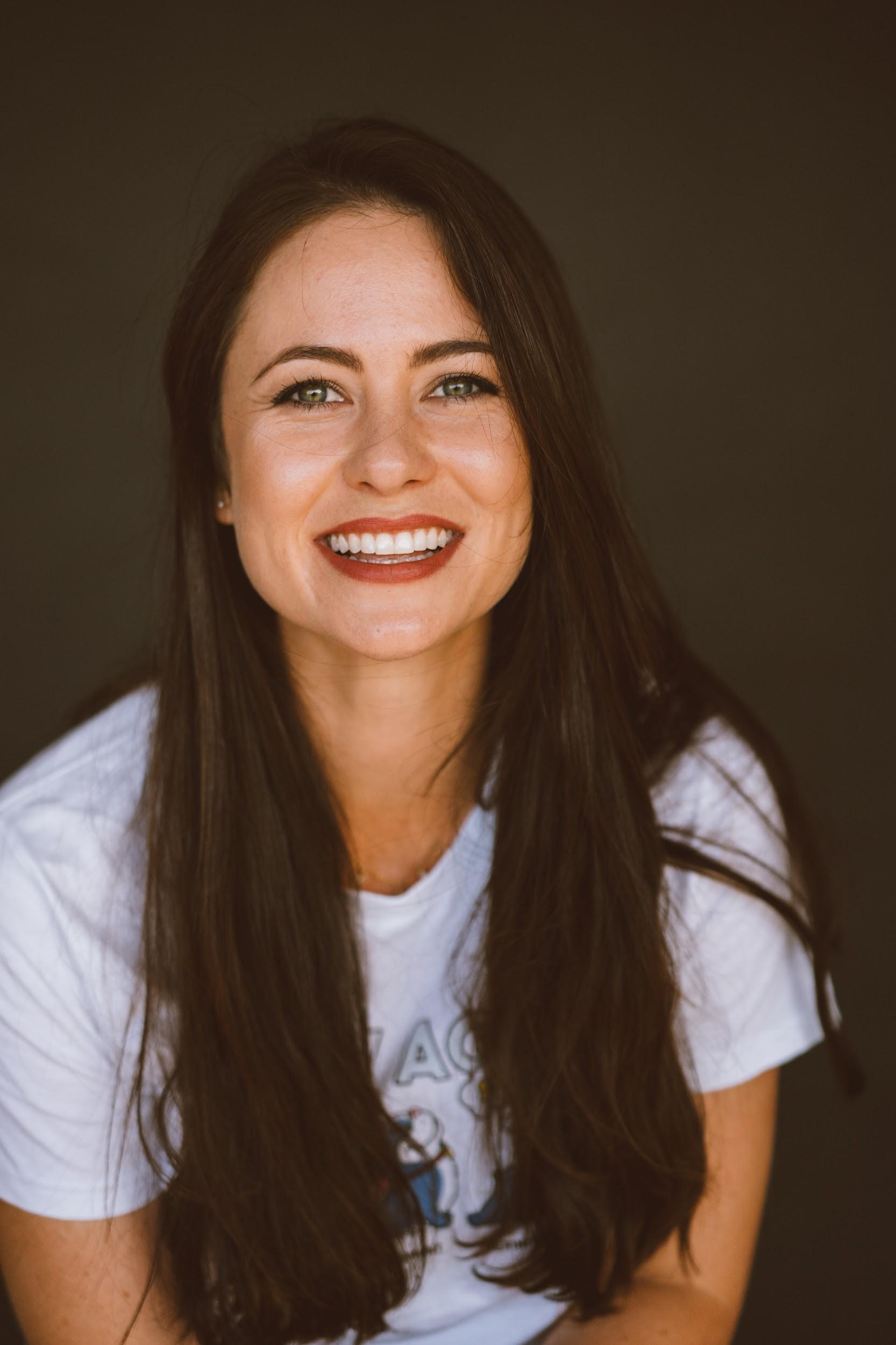 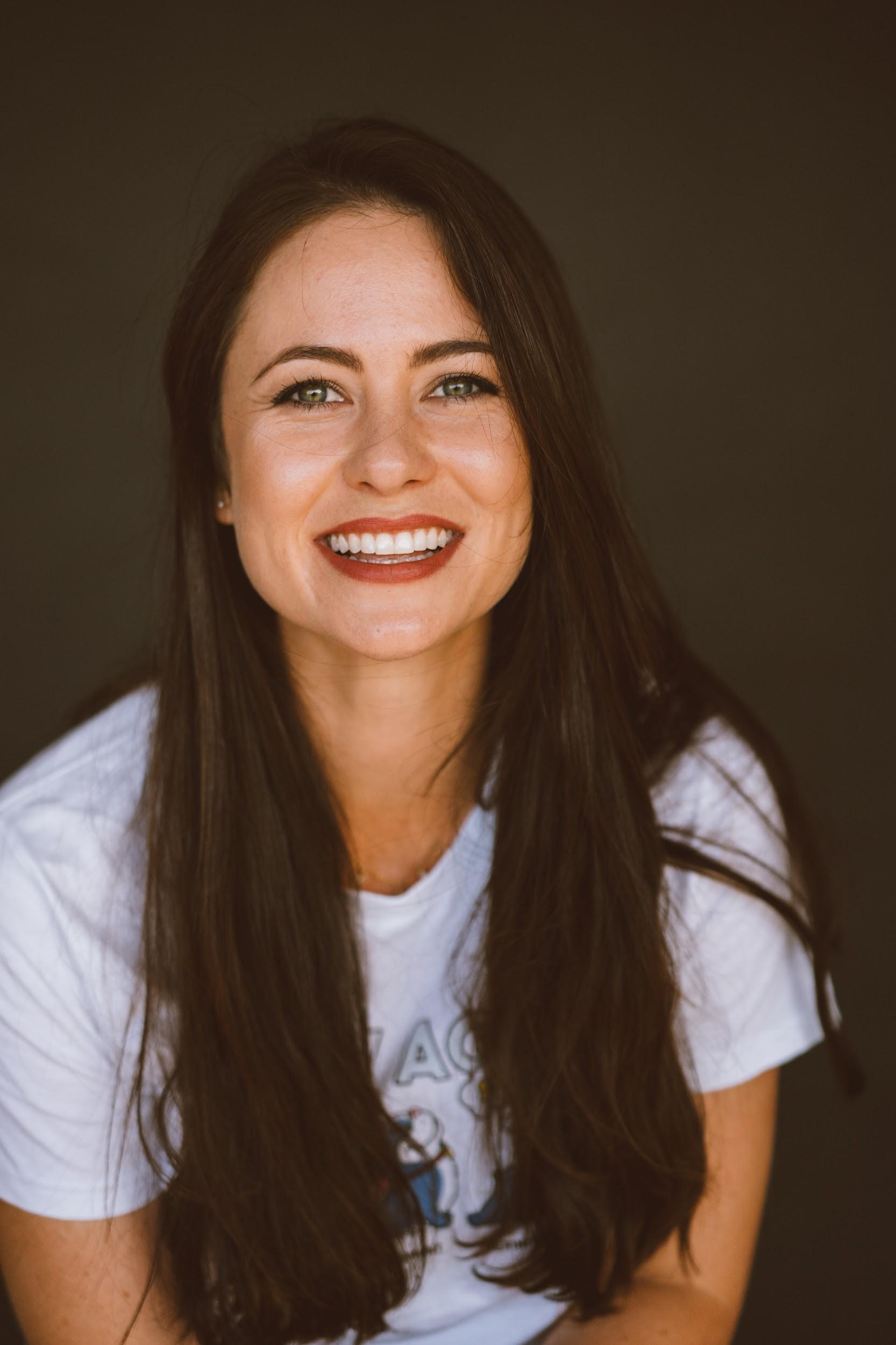 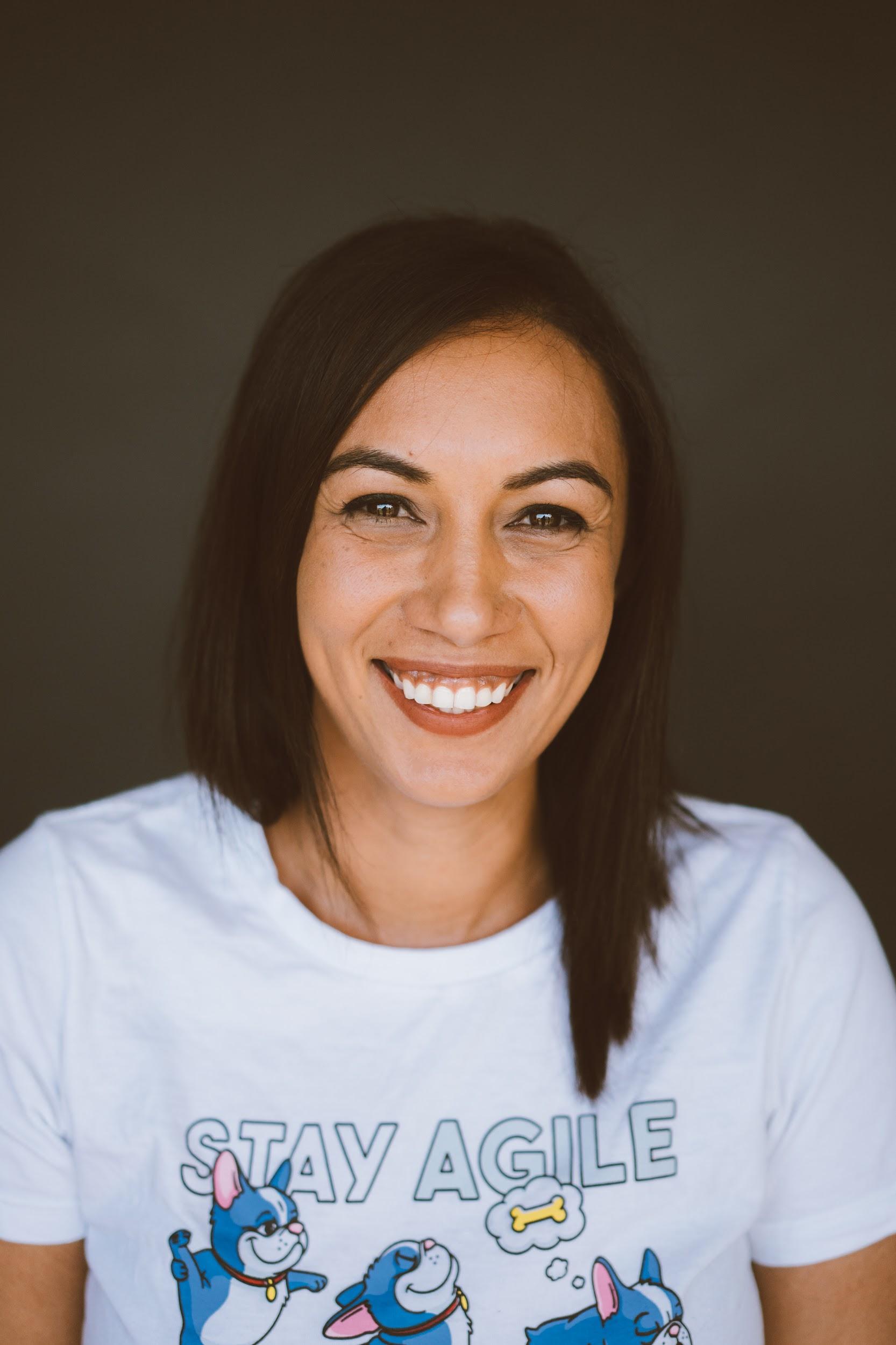 Copy a picture of yourself in here
Copy a picture of yourself in here
Copy a picture of yourself in here
Copy a picture of yourself in here
Copy a picture of yourself in here
Copy a picture of yourself in here
Kirsten Team Coach
JayTeam Coach
Name & Role
KirstenTeam Coach
Name & Role
Name & Role
Copy a picture of yourself in here
Copy a picture of yourself in here
Copy a picture of yourself in here
Copy a picture of yourself in here
Copy a picture of yourself in here
Copy a picture of yourself in here
Name & Role
Name & Role
Name & Role
Name & Role
Name & Role
Name & Role
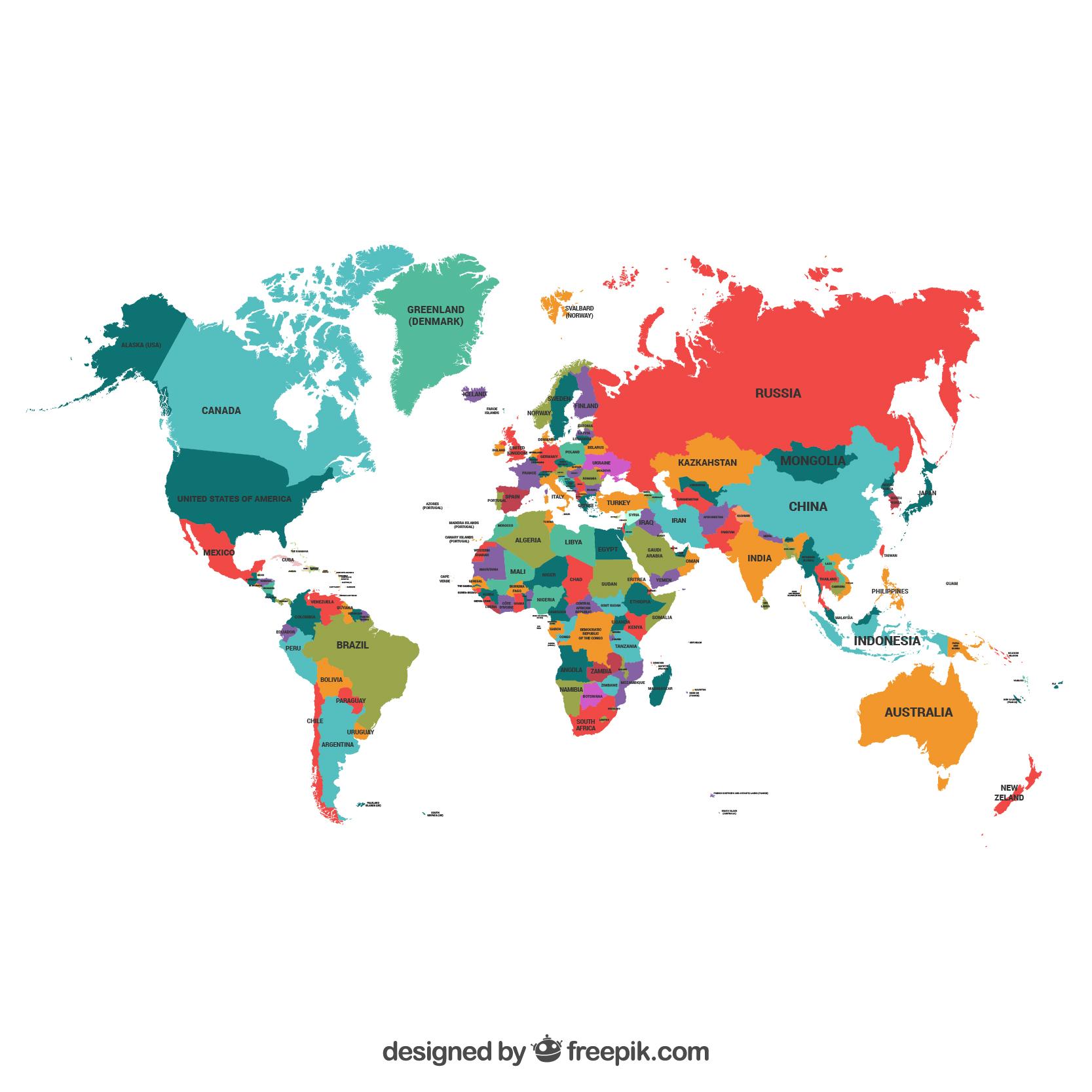 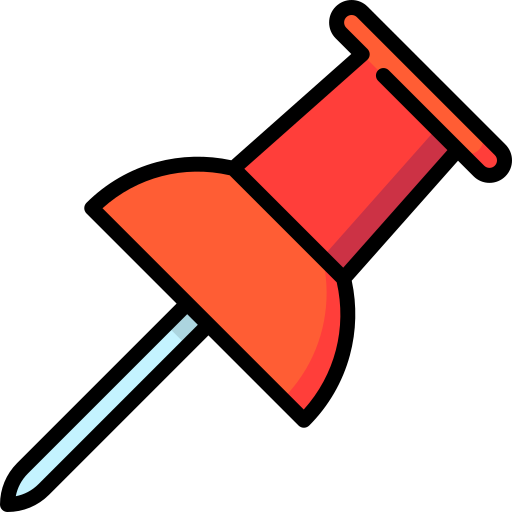 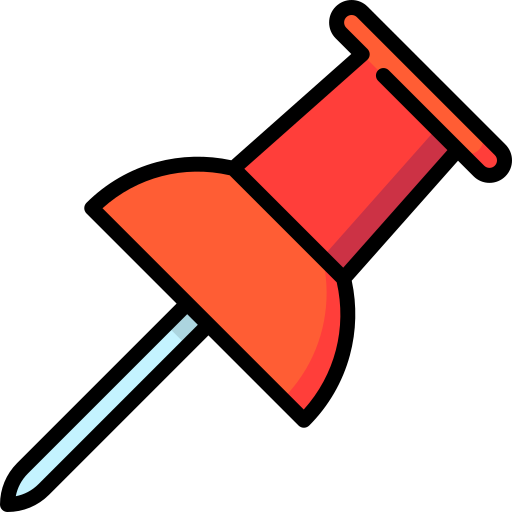 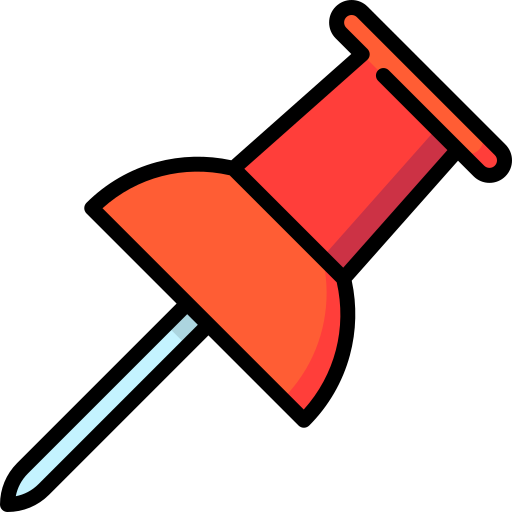 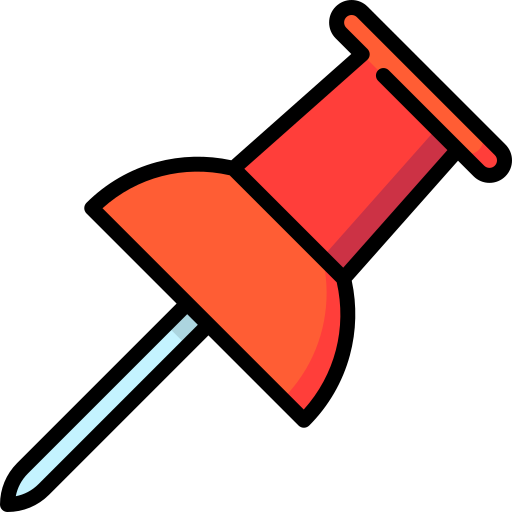 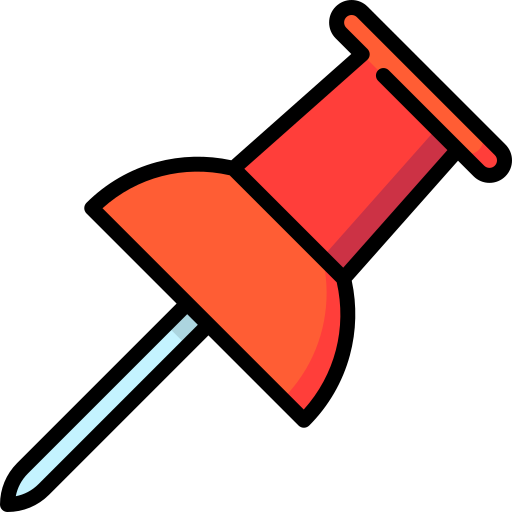 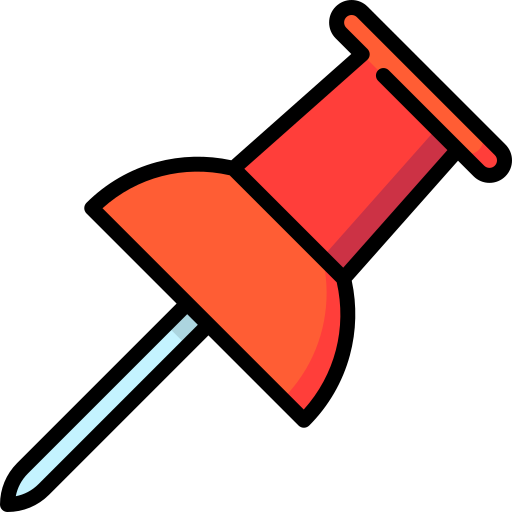 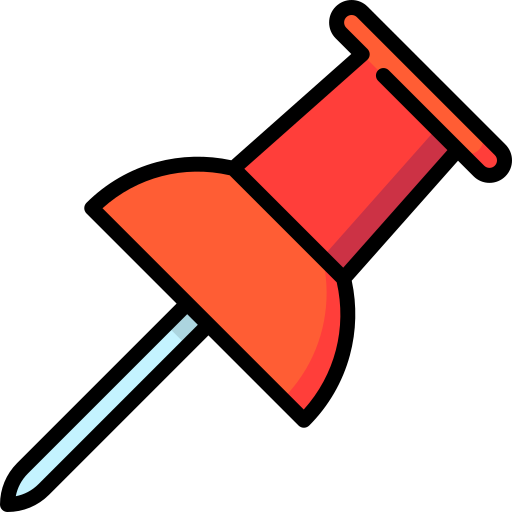 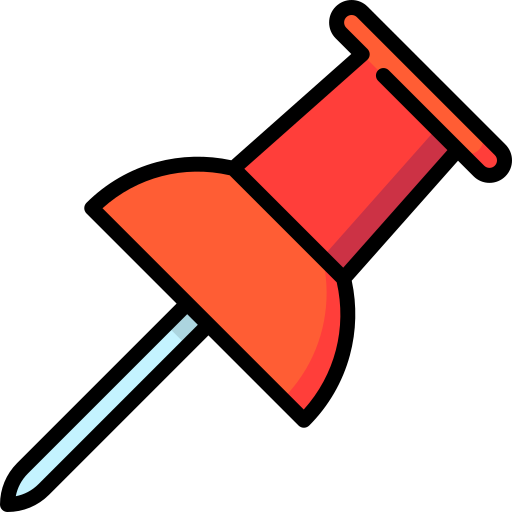 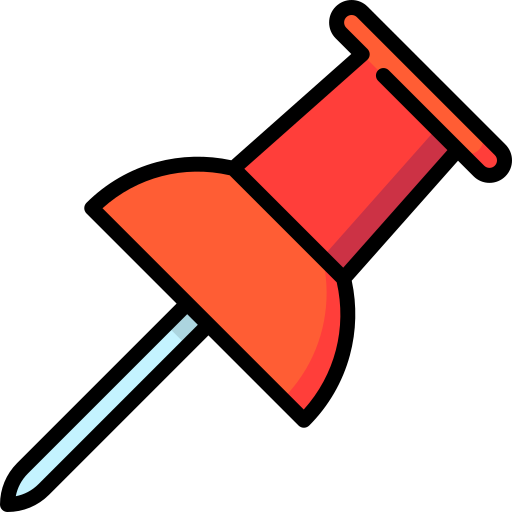 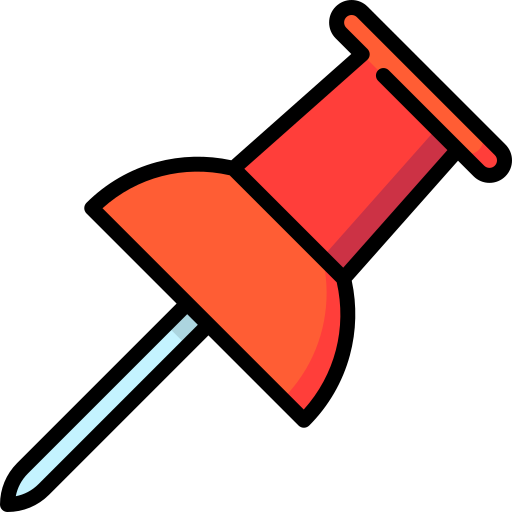 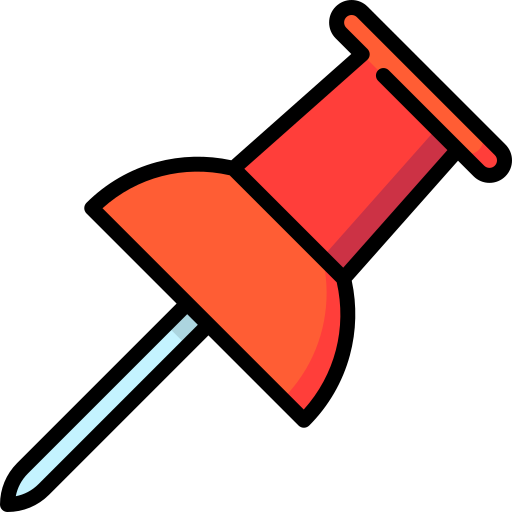 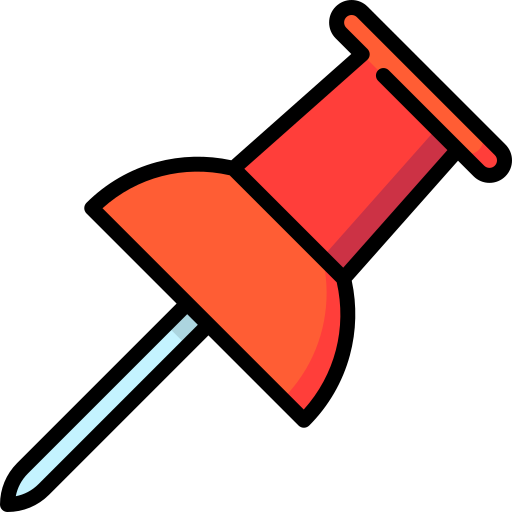 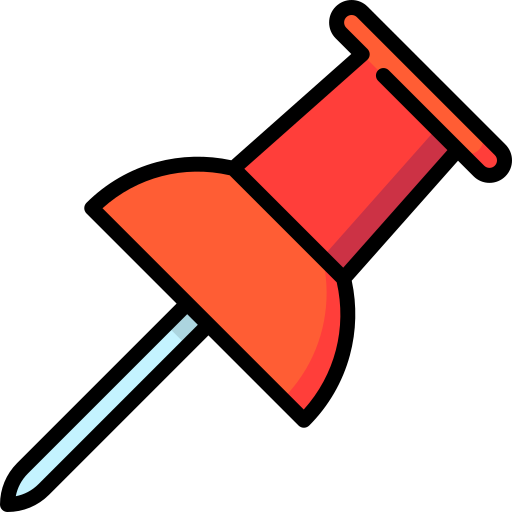 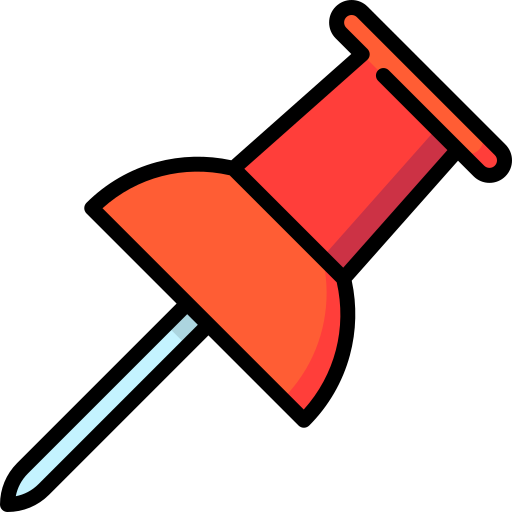 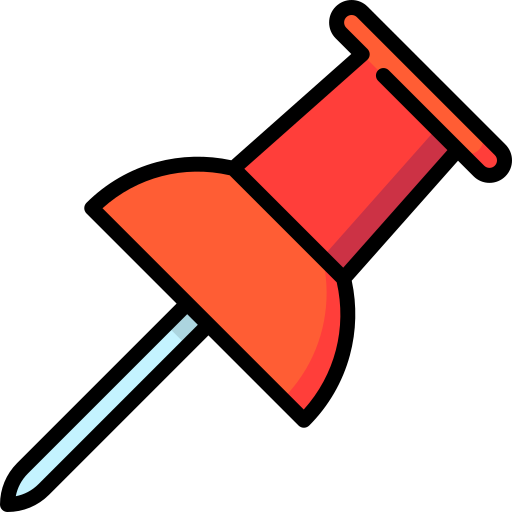 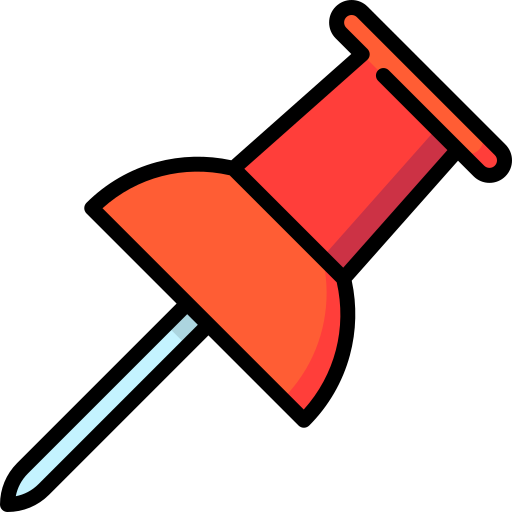 Where in the world are you?
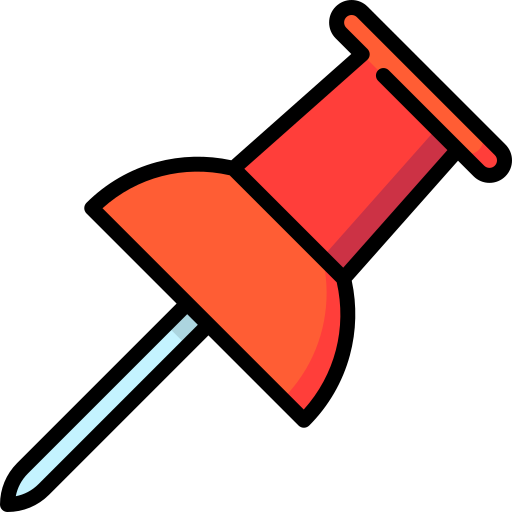 Pick a pin on your right and pop it on the map where you currently live.
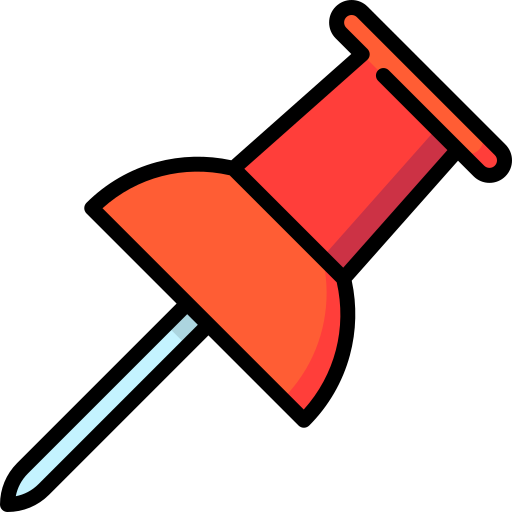 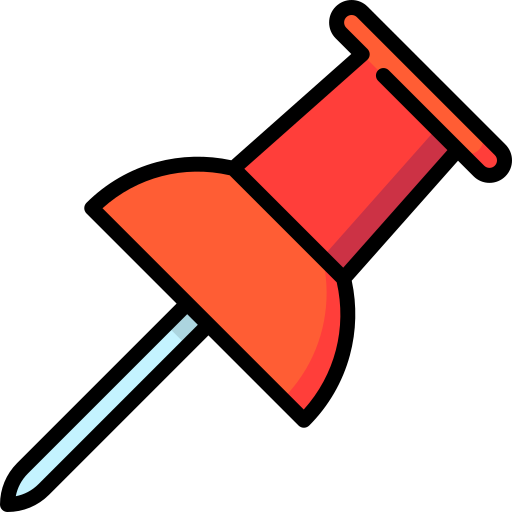 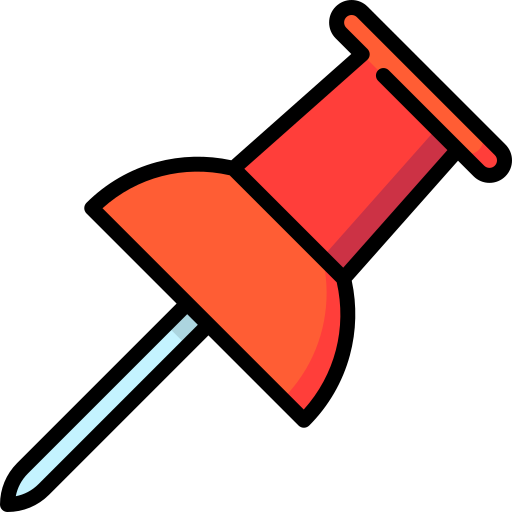 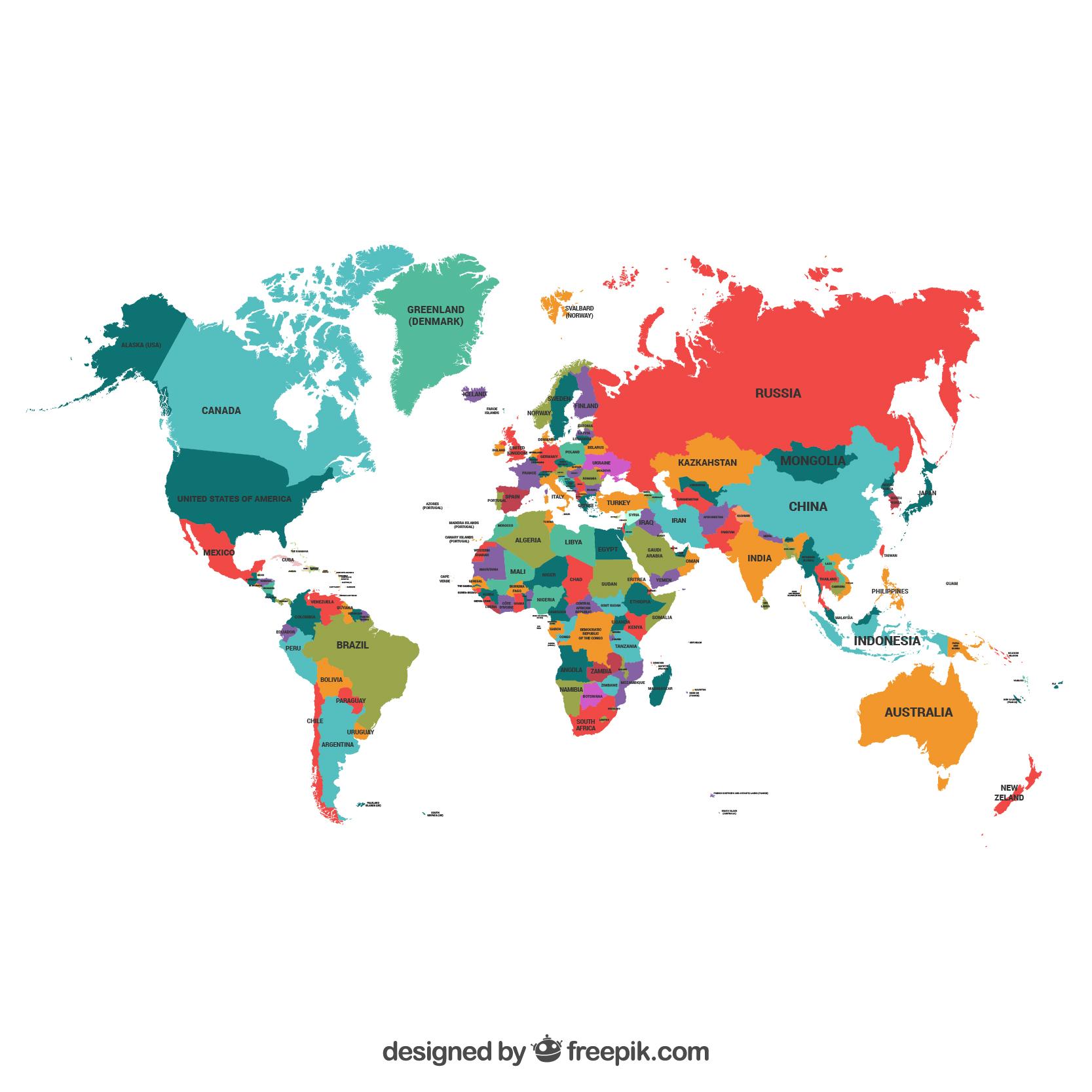 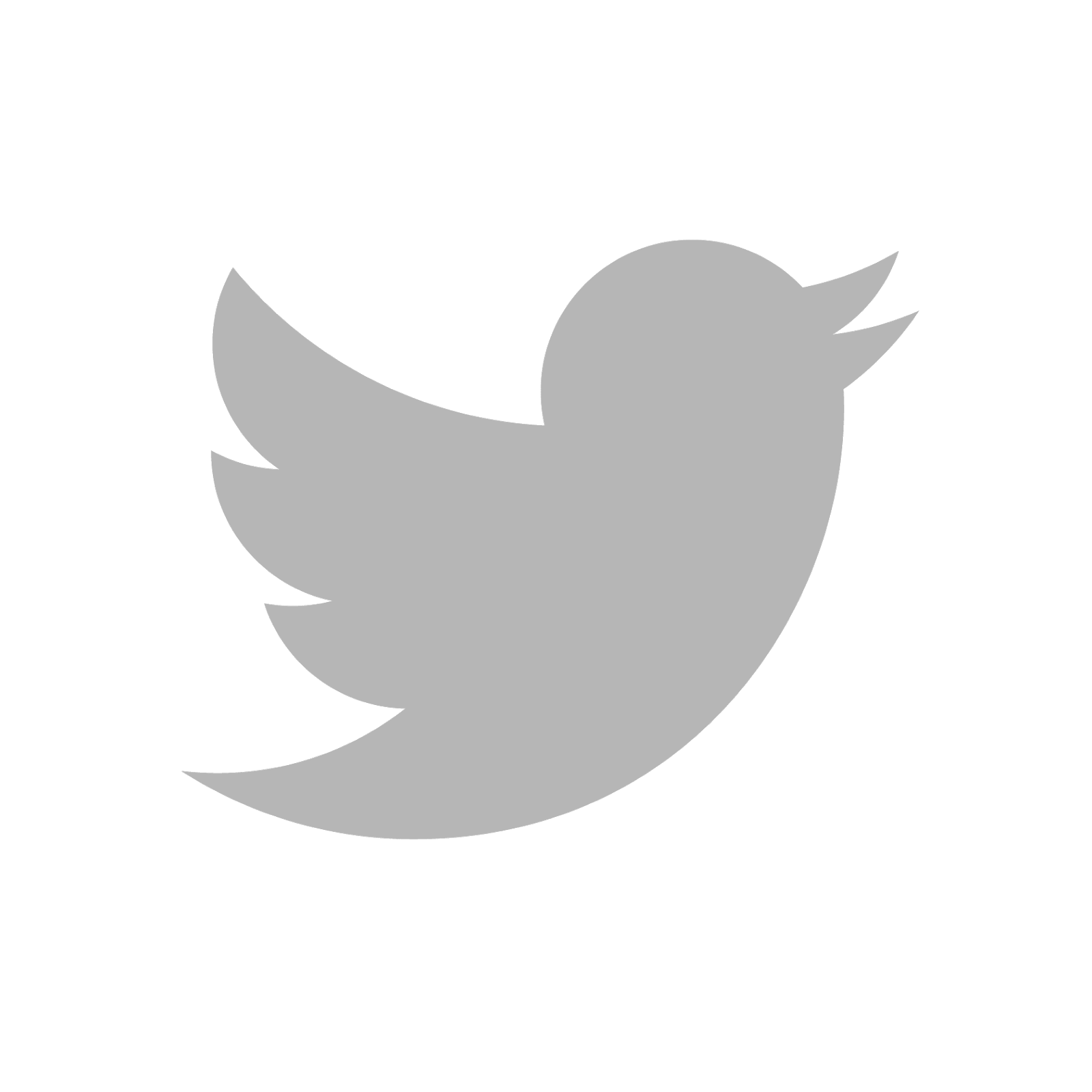 [Speaker Notes: <a href="https://www.freepik.com/free-photos-vectors/travel">Travel vector created by freepik - www.freepik.com</a> 
Icons made by <a href="https://www.flaticon.com/authors/freepik" title="Freepik">Freepik</a> from <a href="https://www.flaticon.com/" title="Flaticon"> www.flaticon.com</a>]
Want to learn more?
info@theremotecoaches.com
@RemoteBetter
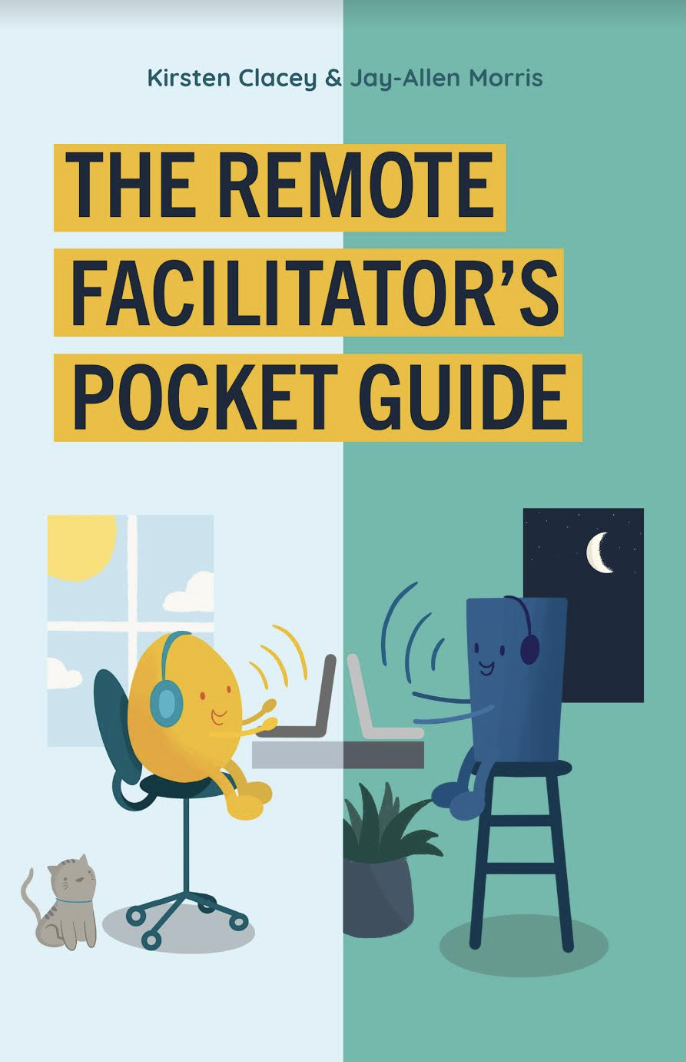 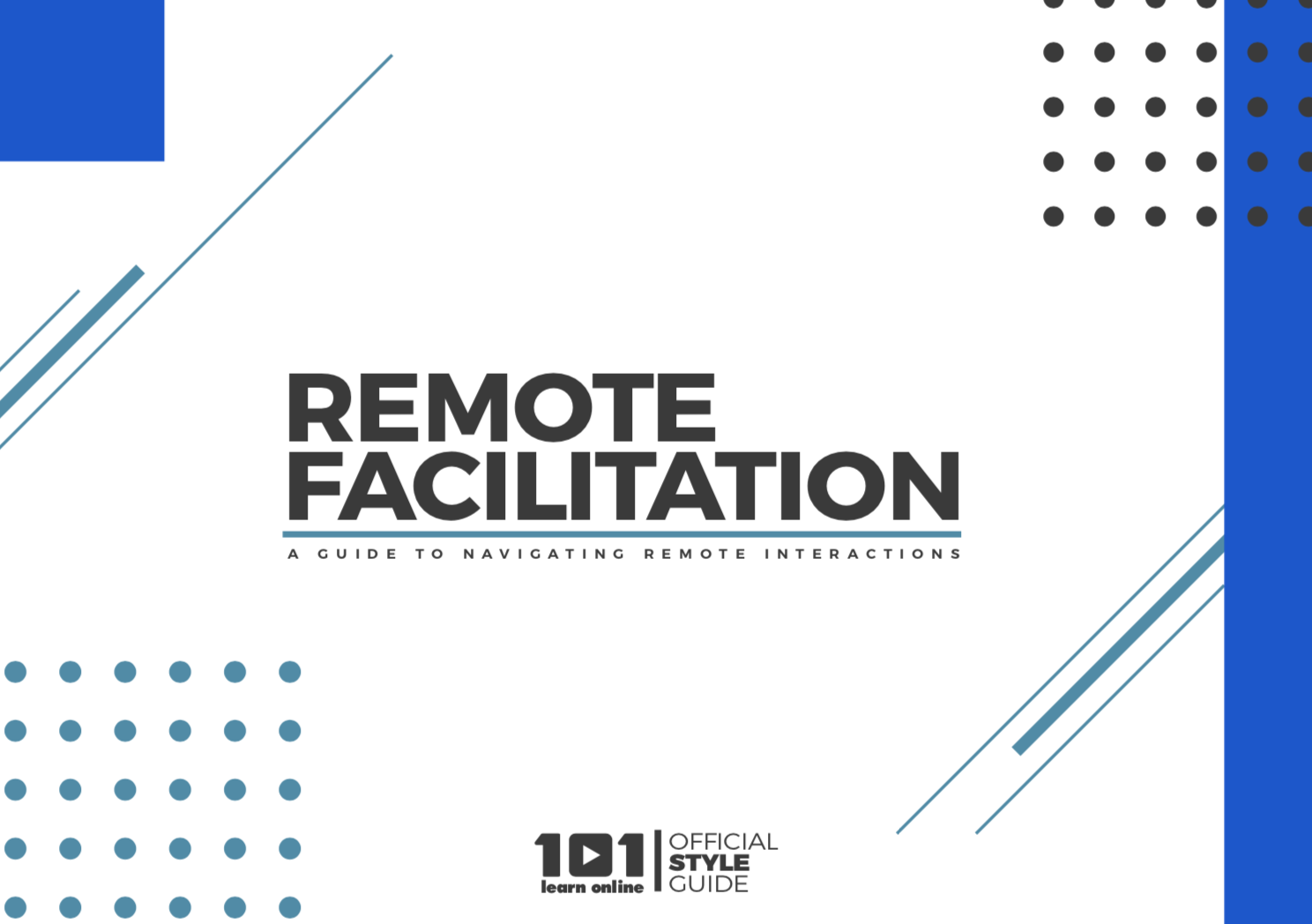 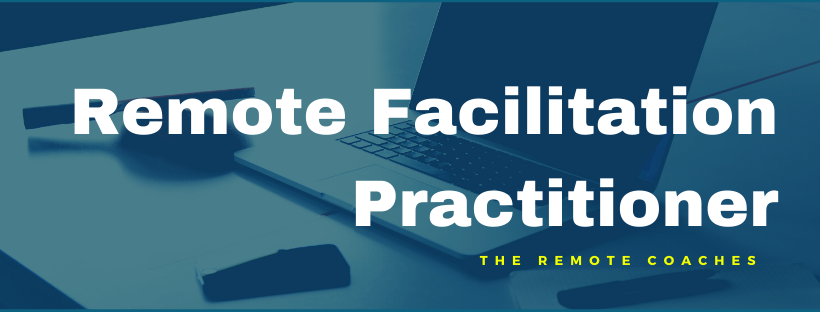 The Remote Facilitation Practitioner 
(Interactive online course)
Remote Facilitation Video Course 
(Self study video course)
Available on Amazon
@RemoteBetter
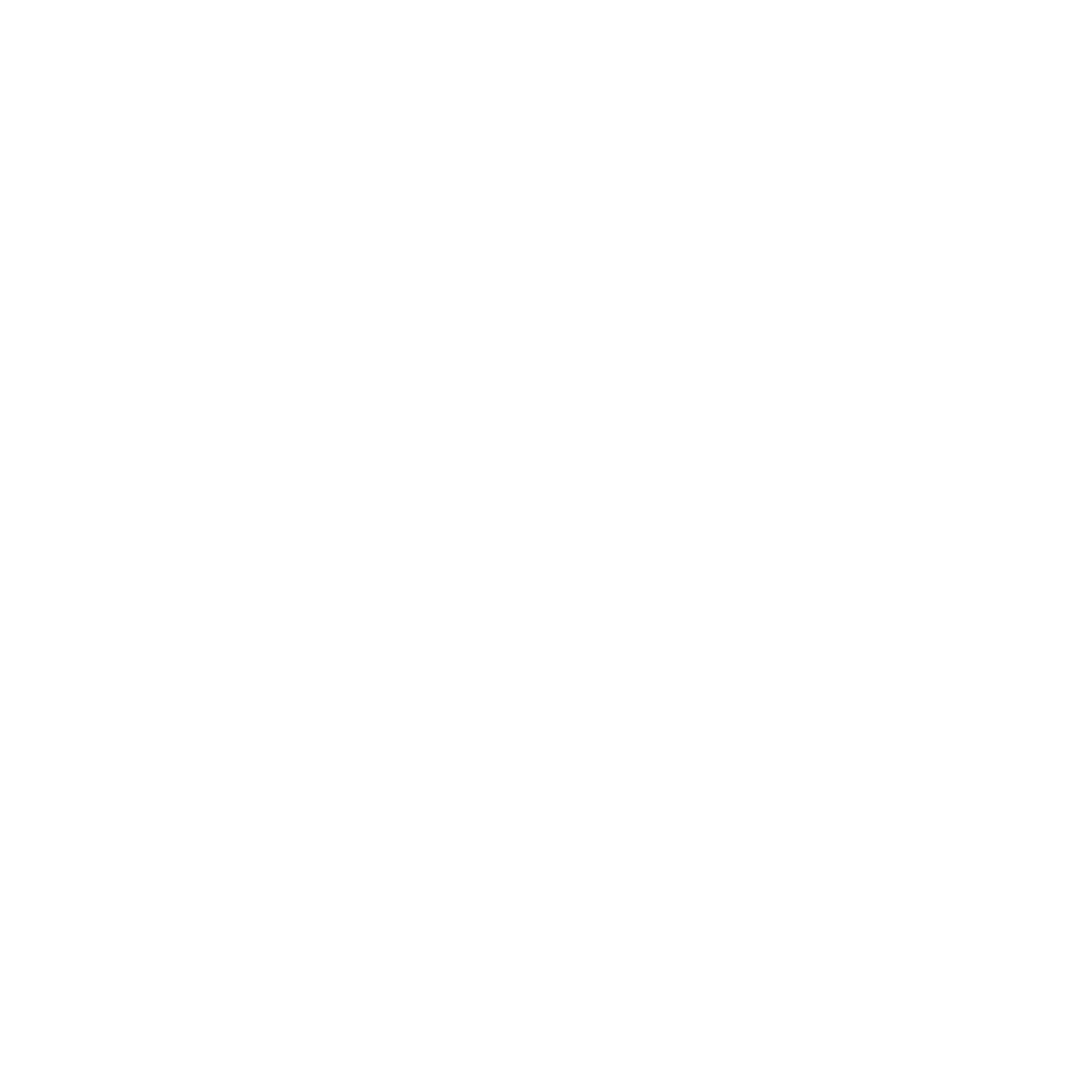 [Speaker Notes: Jay]